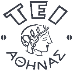 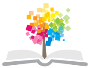 Ανοικτά Ακαδημαϊκά Μαθήματα στο ΤΕΙ Αθήνας
Φυσικοθεραπεία σε ειδικές πληθυσμιακές μονάδες (Ε)
Ενότητα 12: Φυσικοθεραπεία στα ψυχικά νοσήματα
Γεωργία Πέττα
Τμήμα Φυσικοθεραπείας
Αμπελιώτης Γ., Δρίτσα Σ., Σαλούκα Κ., Τερζάκης Α., Τζένη Θ., Φιλέρη Χ., Φίλη Φ.
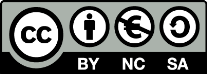 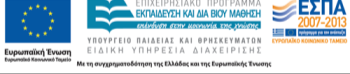 Ορισμός
Ως ψυχικό νόσημα ορίζεται ένα ψυχολογικό μοτίβο ή ανωμαλία, η οποία αντανακλάται στη συμπεριφορά και σχετίζεται γενικότερα με θλίψη ή με αναπηρία και δε θεωρείται μέρος μια φυσιολογικής ανάπτυξης της ψυχολογίας του ατόμου. Τα ψυχικά νοσήματα γενικότερα ορίζονται από το πώς ένας άνθρωπος αισθάνεται , συμπεριφέρεται, σκέφτεται και αντιλαμβάνεται όσα συμβαίνουν γύρω του. Αυτό μπορεί να σχετίζεται με γενικότερες περιοχές ή λειτουργίες του εγκεφάλου ή με το νευρικό σύστημα.
Ψύχωση
Ο όρος ψύχωση χρησιμοποιείται για να περιγράψει την ιατρική κατάσταση που επηρεάζει τον εγκέφαλο, έτσι ώστε να υπάρχει απώλεια επαφής με την πραγματικότητα. Μπορεί να οδηγήσει σε αλλαγές στη διάθεση και στη σκέψη καθώς επίσης και σε αφύσικες ιδέες, κάνοντας δύσκολη την κατανόηση του πως αισθάνεται το πρόσωπο που αντιμετωπίζει ένα τέτοιο πρόβλημα. Όταν κάποιος νοσεί κατ’ αυτόν τον τρόπο ονομάζεται ψυχωσικό επεισόδιο. Η ψύχωση έχει μεγαλύτερη πιθανότητα να εμφανιστεί στους νέους και είναι αρκετά κοινή ασθένεια.
Ψύχωση
Τα κύρια συμπτώματα της ψύχωσης  είναι η αποδιοργανωμένη σκέψη, οι παραισθήσεις, οι ψεύτικες πεποιθήσεις, η μείζων κατάθλιψη και η σχιζοφρενική διαταραχή. Από ενδείξεις φαίνεται ότι η ψύχωση προκαλείται από ένα συνδυασμό διάφορων βιολογικών παραγόντων, οι οποίοι δημιουργούν μια ευπάθεια στην ψύχωση κατά τη διάρκεια της εφηβείας ή της πρόωρης ενήλικης ζωής. Τα συμπτώματα μπορούν να προκύψουνσε αντίδραση στην πίεση, στο άγχος, στην κατάχρηση ναρκωτικών ουσιών ή μπορεί να είναι βιολογικά προδιαγεγραμμένο να προκύψουν σε ένα ορισμένο στάδιο ανάπτυξης ανεξάρτητα από τις εμπειρίες του ατόμου
Ψύχωση
Η σημαντικότητα των παραγόντων εμφάνισης της ασθένειας είναι διαφορετική από άτομο σε άτομο. Τα συναισθήματα των ψυχωτικών ανθρώπων μπορούν να αλλάξουν χωρίς κανέναν προφανή λόγο. Οι αλλαγές στη διάθεση είναι συνήθεις, έτσι μπορούν να αισθανθούν κατά ασυνήθιστο τρόπο διεγερμένοι ή θλιμμένοι. Επιπλέον, μπορεί να είναι εξαιρετικά δραστήριοι ή να βρίσκονται σε λήθαργο, μένοντας καθισμένοι όλη την ημέρα. 
Στο πρώτο επεισόδιο της ψύχωσης, η αιτία είναι ιδιαίτερα ασαφής. Επομένως είναι απαραίτητο για το πρόσωπο να έχει μια πλήρη ιατρική εξέταση, για να καταστήσει τη διάγνωση όσο το δυνατό σαφέστερη.
Όσο νωρίτερα αναγνωρίζεται η ψύχωση και αρχίζει η θεραπεία, τόσο καλύτερη είναι η προοπτική βελτίωσης. Η ψύχωση παρουσιάζεται σε πολλές μορφές και η πορεία και η έκβαση ποικίλουν από άνθρωπο σε άνθρωπο.
Κυριότερες μορφές ψύχωσης
Οργανική Ψύχωση-ψύχωση προκαλούμενη από ιατρική κατάσταση
Ψύχωση προκαλούμενη από ουσίες
Βραχεία Αντιδραστική Ψύχωση
Σχιζοφρένεια
Σχιζοφρενική διαταραχή
Διπολική διαταραχή(μανιακή κατάθλιψη)
Σχιζοφρένεια
Καταθλιπτική ψύχωση: εμφανίζεται σταδιακά και παρουσιάζει μειωμένη νοητική σαφήνεια ακολουθούμενη από ασυνάρτητη ομιλία, εναλλαγές στη διάθεση, ανορεξία και αϋπνία.
Μανιακή ψύχωση: εμφανίζεται ξαφνικά και παρουσιάζεται με ευερεθιστότητα, υπερβολική κινητική δραστηριότητα και καταχρηστική και βίαιη συμπεριφορά. 
Σχιζοφρενική διαταραχή: αυτή η διάγνωση δίνεται συνήθως όταν τα συμπτώματα διαρκέσουν για λιγότερο από έξι μήνες.
Διπολική διαταραχή(μανιακή κατάθλιψη
‘διαταραχή διάθεσης’ 
Η ψύχωση εμφανίζεται ως τμήμα μιας γενικότερης διαταραχής στη διάθεση, η οποία χαρακτηρίζεται από τις ακραίες εξάρσεις (μανία) και τα χαμηλότερα σημεία διάθεσης (κατάθλιψη). Τα ψυχωτικά συμπτώματα τείνουν να ταιριάξουν με τη διάθεση του προσώπου. Εάν είναι κατά ασυνήθιστο τρόπο συγκινημένοι ή ευτυχείς, μπορούν να εκτελέσουν καταπληκτικούς άθλους. Εάν είναι θλιμμένοι, μπορούν να ακούσουν φωνές να τους προτρέπουν να αυτοκτονήσουν.
Αντιμετώπιση
Με το πέρασμα των χρόνων η πλήρης τεχνοκρατική και βιοϊατρική αντιμετώπιση των ασθενειών παραγκωνίστηκε και έδωσε χώρο στην προσέγγισή  με βάση την αλληλεπίδραση σώματος και ψυχής. Το γεγονός αυτό ώθησε στην ανάπτυξη του τομέα της ψυχολογίας και ψυχιατρικής ιδιαίτερα κατά το τελευταίο μισό του αιώνα.Ταυτόχρονα η επιστήμη της φυσικοθεραπείας κερδίζει έδαφος και η ένταξη της φυσικής αντιμετώπισης των νοσημάτων γίνεται όλο και πιο αποδεκτή στην επιστημονική κοινότητα σε συνδυασμό πάντα με τα έγκυρα στοιχεία  που προέρχονται από τη σφαίρα της φυσιολογίας, νευρολογίας και της ανατομικής
Αντιμετώπιση
Σε μελέτη των  Anthony, Cohen  και Farkas(1999) διατυπώνεται με σαφήνεια η ανάγκη επαναδιατυπώσεως των μέχρι τώρα βασικών αρχών και θεωριών στη αντιμετώπιση των ατόμων με χρόνιες ψυχιατρικές δυσκολίες. Κύρια γραμμή πλεύσης τους είναι οι ασθενείς αυτοί να προσεγγίζονται με τρόπο ολιστικό, αναγνωρίζονται δηλαδή τόσο τα ψυχιατρικά τους μειονεκτήματα όσο και τα θετικά χαρακτηριστικά που ακόμα έχουν ως προσωπικότητες.Συνεπώς, φυσικοθεραπεία και ψυχολογία έρχονται σε μια στενή συνεργασία. Ο συνδυασμός τους χαρακτηρίζει την άνθηση της ιατρικής σκέψης και την πρόοδο της «φυσικής» θεραπείας.
Αντιμετώπιση
Σε χώρες τις Ευρώπης, της Αμερικής, στην Αυστραλία και στον Καναδά η συνεργασία μεταξύ αυτών των δύο πεδίων πραγματοποιείται εδώ και πολλά χρόνια.Η επιστήμη της φυσικοθεραπείας προσφέρει στον ψυχολογικά νοσούντα ασθενή όχι μόνο τα επιφανειακά και πρόδηλα αποτελέσματα (μηχανικό εύρος κίνησης, ελαστικότητα ιστών, ισορροπία κτλ) αλλά και βαθύτερα στοιχεία, όπως επικοινωνία με το περιβάλλον, ανάπτυξη διαπροσωπικών σχέσεων, αντιμετώπιση φόβων, ευεξία και χαλάρωση από το ασφυκτικό λανθασμένο τρόπο σκέψης τους.
Φυσικοθεραπεία & ψυχικά νοσήματα
H ΦΥΣΙΚΟΘΕΡΑΠΕΥΤΙΚΗ ΠΡΟΣΕΓΓΙΣΗ περιλαμβάνει την αξιολόγηση και την θεραπεία ασθενών με πόνο, σωματόμορφες διαταραχές, άγχος, κατάθλιψη, διαταραχές προσωπικότητας, επίκτητο εγκεφαλικό τραύμα, άνοια, προβλήματα συμπεριφοράς, διατροφικές διαταραχές, εξαρτήσεις και άλλα. Μέσα από τις συνεδριάσεις ο ασθενής αναπτύσσει τα κινητικά του πρότυπα και την λειτουργικότητά τους ενώ ενισχύονται η μνήμη, η ικανότητα λεκτικής διαδικασίας, η πράξη ή η απραξία, η αυτονομία, η σωματική και η αισθητηριακή αντίληψη.
Φυσικοθεραπεία & ψυχικά νοσήματα
Προκειμένου να είναι αποτελεσματική η παρέμβαση του φυσικοθεραπευτή μέσα από την ολιστική αντιμετώπιση του προβλήματος κρίνεται απαραίτητο να κατανοήσει την στάση του ασθενούς του απέναντι στη πάθηση του ώστε να μπορέσει να επεξεργαστεί και να χειριστεί καλύτερα μελλοντικές καταστάσεις που ενδέχεται να παρουσιαστούν κατά τη διάρκεια της συνεδρίας.
Φυσικοθεραπεία & ψυχικά νοσήματα
Οι πιο συνήθεις ψυχολογικές αντιδράσεις των ασθενών είναι:
Η άρνηση κατά την οποία ο ασθενής αρνείται να συνειδητοποιήσει τα συμπτώματα του και ελαχιστοποιεί τη σημασία τους.
Η οργή όπου εκφράζεται κυρίως σε ευάλωτα πρόσωπα του περιβάλλοντος του ασθενούς με εριστικό τρόπο και συνήθως είναι απαξιωτικός προς στους φροντιστές του ενώ θυμώνει με την τύχη, τον θεό και οτιδήποτε μπορεί να «φταίει» για την κατάστασή του. 
Συναλλαγή και διαπραγμάτευση. Ο ασθενής σε αυτό το στάδιο ακολουθεί πιστά τις οδηγίες βρίσκεται σε επίγνωση της κατάστασής του και προσπαθεί να την διορθώσει. Αξίζει να σημειωθεί πως αυτή η συμπεριφορά μπορεί να είναι επιφανειακή και πως στην πραγματικότητα να καλύπτει μια παθητική επιθετικότητα. Επίσης εύκολα ο ασθενής μπορεί «απελπιστεί» όταν τα αποτελέσματα τις θεραπείας δεν είναι τα επιθυμητά.
Φυσικοθεραπεία & ψυχικά νοσήματα
Οι πιο συνήθεις ψυχολογικές αντιδράσεις των ασθενών είναι:
Η κατάθλιψη, στην οποία ασθενής θρηνεί για την χαμένη σωματική ευεξία του. Θα πρέπει να παρατηρηθεί γρήγορα από τον θεραπευτή καθώς η μη αντιμετώπιση της και η παραμονή του ασθενή σε αυτό το στάδιο μπορεί να οδηγήσει έως και σε αυτοκτονικές τάσεις.
Η αποδοχή και η παραίτηση υπάρχει σε ασθενείς των οποίων η νόσος συνήθως αποτελεί και την αιτία θανάτου τους. Σε αυτή την κατάσταση δέχονται την σοβαρότητα της ασθένειας του αλλά ακολουθούν μια μηδενιστική θέση και παραιτούνται από την αντιμετώπισή της. Μερικές φορές η αιτία αυτής της στάσης έρχεται από τους συγγενείς τους ή επεκτείνεται προς αυτούς.
Ως γενικό πρότυπο συμπεριφοράς ο φυσικοθεραπευτής, εκτός από τον ηθικό και δεοντολογικό κώδικά που πρέπει να ακολουθεί θα πρέπει  να εκδηλώνει ενδιαφέρον για το πρόβλημα του ασθενούς, να έχει φιλική διάθεση και ειλικρίνεια. Να δείχνει ένα προσωπικό ενδιαφέρον (σε συνετά και πρέποντα όρια) και να μην έχει κανένα δείγμα επικριτικής στάσης.
Φυσικοθεραπεία & ψυχικά νοσήματα
Ο ρόλος της φυσικοθεραπείας στην ψυχική υγεία περιλαμβάνει την αξιολόγηση και τη θεραπεία των ασθενών με πόνο, σωματόμορφες διαταραχές, άγχος, κατάθλιψη, διαταραχές προσωπικότητας, επίκτητο εγκεφαλικό τραύμα, άνοια, προβλήματα συμπεριφοράς, διατροφικές διαταραχές, εξαρτήσεις κ.α. Η θεραπεία και η αξιολόγηση γίνεται με σωματική δραστηριότητα, ασκήσεις ισορροπίας, επανεκπαίδευση της στάσης του σώματος και της κίνησης, τεχνικές χαλάρωσης, υδροθεραπεία, μάλαξη, θεραπευτική ιππασία, βελονισμό, ασκήσεις για την αναπνοή κ.α
                         Caroline R. Richardson et al
Θεραπευτική άσκηση & ψυχικά νοσήματα
Τα άτομα με ψυχικά νοσήματα συχνά παρουσιάζουν φτωχή φυσική κατάσταση και παρουσιάζουν σημαντικές ψυχολογικές, κοινωνικές και γνωστικές ανικανότητες. Επιπλέον από έρευνες έχει αποδειχτεί ότι είναι πιο παχύσαρκα σε σχέση με το γενικότερο πληθυσμό.Αν και τα οφέλη της άσκησης στην ψυχολογία είναι γνωστά, έχουν αρχίσει να γίνονται έρευνες σχετικά με τον αντίκτυπο της άσκησης στην ψυχική υγεία, αλλά και σε άτομα με σοβαρά ψυχικά νοσήματα.
Θεραπευτική άσκηση & ψυχικά νοσήματα
Η άσκηση αυξάνει την απελευθέρωση και τη σύνθεση διάφορων νευροτροφικών παραγόντων, που σχετίζονται με την καλύτερη γνωστική λειτουργία, τη νευρογένεση, την αγγειογένεση και την πλαστικότητα του εγκεφάλου. Η άσκηση μπορεί να ελαφρύνει τα συμπτώματα των ψυχικών νοσημάτων, όπως μειωμένη αυτοεκτίμηση και κοινωνική απομόνωση. 
Ωστόσο, οργανωμένα προγράμματα άσκησης μπορούν να φανούν αποτελεσματικά σε  άτομα με σοβαρά ψυχικά νοσήματα, ειδικά το περπάτημα, αλλαγές στον τρόπο ζωής που επικεντρώνονται σε μέτριας έντασης δραστηριότητα. Θεωρείται ότι η άσκηση είναι από τις σημαντικότερες συνιστώσες στη θεραπεία των ψυχικών νοσημάτων, καθώς αποσκοπεί στην καλύτερη ποιότητα ζωής αυτών των ατόμων, αλλά και στην αποφυγή κοινωνικής απομόνωσης.
                                                                    Hedlund &LGyllensten
Θεραπευτική άσκηση & ψυχικά νοσήματα
η κινησιοθεραπεία έχ αναδειχθεί σε σπουδαία στοιχεία συμπλήρωσης της κλινικής θεραπείας των ψυχικά πασχόντων. Εξυπηρετούν όχι μόνο την περίθαλψη τυχόν κινητικών μειονεκτημάτων, αλλά έχουν ακόμα σαν στόχο να προσφέρουν και να εξασκήσουν στον ασθενή νέους τρόπους επικοινωνίας
Θεραπευτική άσκηση & ψυχικά νοσήματα: στόχοι
Βελτίωση των αισθητικών και ψυχοκινητικών λειτουργιών 
Άσκηση της κοινωνικής αλληλοκάλυψης και την ικανότητα προσαγωγής στην ομάδα
Βελτίωση  και διαφοροποίηση των μυοκινητικών ικανοτήτων, με αποτέλεσμα την καλύτερη σχέση με το σώμα
Διερεύνηση των δυνατοτήτων απασχόλησης στην καθημερινότητα, μέσα από τη συμμετοχή σε γυμναστήρια, σε ομάδες χόμπι κλπ με στόχο την καλύτερη διάθεση του ελεύθερου χρόνου και την αύξηση της χαράς στη ζωή.                                                                                         
Ο εμπλουτισμός των σπορ και της κινησιοθεραπείας με διάφορες μεθόδους ‘χαλάρωσης’ προσφέρει ακόμα μια πιο διαφοροποιημένη θεραπευτική διάσταση στη μορφή αυτής της θεραπείας. Ιδιαίτερη εφαρμογή βρίσκουν αυτές οι μέθοδοι στη θεραπεία εξαρτημένων ασθενών, όπου οι σωματικές εκπτώσεις από τη χρόνια χρήση της ουσίας είναι πιο εμφανείς
                                                              Andréa Deslandes et al
Θεραπευτική άσκηση & ψυχικά νοσήματα
Αυτές οι θεραπείες έχουν μια γενικότερη ψυχοθεραπευτική δράση αφού, για παράδειγμα, βοηθούν στο ξεπέρασμα συναισθημάτων δυσφορίας, αναπτύσσουν την ικανότητα σωματικής άσκησης προσφέροντας το συναίσθημα ευεξίας, καλλιεργούν το κοινωνικό συναίσθημα και την ικανότητα λειτουργίας μέσα στην ομάδα. Πιθανές εμφανιζόμενες δυσκολίες και προβλήματα θα πρέπει να συζητούνται και να επεξεργάζονται από την ομάδα και τον υπεύθυνο θεραπευτή.
Θεραπευτική άσκηση & ψυχικά νοσήματα
Στην κλινική ψυχιατρική θεραπεία ή και γενικότερα στην ιατρική πράξη, δε θα πρέπει να ξεχνάμε ότι οι ‘μοντέρνες’ αυτές μέθοδοι θεραπείας έλκουν την καταγωγή τους από τα Ασκληπιεία της Αρχαίας Ελλάδας, όπου διοργανώνονταν ακόμα και αγώνες στα στάδια που διέθεταν οι κλινικές της εποχής, τότε καλλιεργώντας το ‘νους υγιής σε σώμα υγιές’  

                                                Wendy Shepherd
Βιβλιογραφία
Integrating Physical Activity IntoMental Health Services for PersonsWith Serious Mental IllnessCaroline R. Richardson, M.D.Guy Faulkner, Ph.D.Judith McDevitt, Ph.D., F.N.P.Gary S. Skrinar, Ph.D.Dori S. Hutchinson, Sc.D.John D. Piette, Ph.D.
The experiences of basic body awareness therapy inpatients with schizophreniaLena Hedlund,RPT,MSc*, AmandaLundvikGyllensten,RPT,PhD
Exercise and Mental Health:Many Reasons to MoveAndréa Deslandes a Helena Moraes b Camila Ferreira c Heloisa Veiga cHeitor Silveira b Raphael Mouta b Fernando A.M.S. Pompeu d
Βιβλιογραφία
Evandro Silva Freire Coutinho a Jerson Laks b
Anxiety DisordersA nation-wide survey of treatment approachesused by physiotherapistsby Joanne Walker
Wendy Shepherd
European Journal of Integrative Medicine 3 (2011) e259–e270ReviewAcupuncture treatment for depression—A systematic review andmeta-analysisTrine Stub a,∗, Terje Alræk a, Jianping Liu
Acupuncture for Psychiatric Illness:A Literature ReviewNoah Samuels, MD; Cornelius Gropp, MD; Shepherd Roee Singer, MD; Menachem Oberbaum, MD
Thesecretrealtruth.blogspot.com
Neurotalk.blogspot.com
Psixologia.medlook.gr
Physiofragou.gr/equipment/electrotherapy
http://www.encephalos.gr/full/38-2-01g.htm
http://www.physiotherapy.asn.au/DocumentsFolder/Advocacy_Position_Mental_Health_2011.pdf
http://archive.scottish.parliament.uk/s3/committees/hs/inquiries/mentalhealthservices/MH06TheCharteredSocietyOfPhysiotherapyKenryckLloydJones.pdf
Τέλος Ενότητας
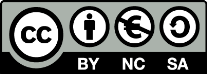 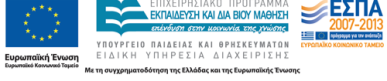 Σημειώματα
Σημείωμα Αναφοράς
Copyright Τεχνολογικό Εκπαιδευτικό Ίδρυμα Αθήνας, Γεωργία Πέττα 2014. Γεωργία Πέττα. «Φυσικοθεραπεία σε ειδικές πληθυσμιακές μονάδες. Ενότητα 12: Φυσικοθεραπεία στα ψυχικά νοσήματα». Έκδοση: 1.0. Αθήνα 2014. Διαθέσιμο από τη δικτυακή διεύθυνση: ocp.teiath.gr.
Σημείωμα Αδειοδότησης
Το παρόν υλικό διατίθεται με τους όρους της άδειας χρήσης Creative Commons Αναφορά, Μη Εμπορική Χρήση Παρόμοια Διανομή 4.0 [1] ή μεταγενέστερη, Διεθνής Έκδοση.   Εξαιρούνται τα αυτοτελή έργα τρίτων π.χ. φωτογραφίες, διαγράμματα κ.λ.π.,  τα οποία εμπεριέχονται σε αυτό και τα οποία αναφέρονται μαζί με τους όρους χρήσης τους στο «Σημείωμα Χρήσης Έργων Τρίτων».
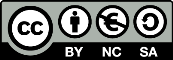 [1] http://creativecommons.org/licenses/by-nc-sa/4.0/ 

Ως Μη Εμπορική ορίζεται η χρήση:
που δεν περιλαμβάνει άμεσο ή έμμεσο οικονομικό όφελος από την χρήση του έργου, για το διανομέα του έργου και αδειοδόχο
που δεν περιλαμβάνει οικονομική συναλλαγή ως προϋπόθεση για τη χρήση ή πρόσβαση στο έργο
που δεν προσπορίζει στο διανομέα του έργου και αδειοδόχο έμμεσο οικονομικό όφελος (π.χ. διαφημίσεις) από την προβολή του έργου σε διαδικτυακό τόπο

Ο δικαιούχος μπορεί να παρέχει στον αδειοδόχο ξεχωριστή άδεια να χρησιμοποιεί το έργο για εμπορική χρήση, εφόσον αυτό του ζητηθεί.
Διατήρηση Σημειωμάτων
Οποιαδήποτε αναπαραγωγή ή διασκευή του υλικού θα πρέπει να συμπεριλαμβάνει:
το Σημείωμα Αναφοράς
το Σημείωμα Αδειοδότησης
τη δήλωση Διατήρησης Σημειωμάτων
το Σημείωμα Χρήσης Έργων Τρίτων (εφόσον υπάρχει)
μαζί με τους συνοδευόμενους υπερσυνδέσμους.
Χρηματοδότηση
Το παρόν εκπαιδευτικό υλικό έχει αναπτυχθεί στo πλαίσιo του εκπαιδευτικού έργου του διδάσκοντα.
Το έργο «Ανοικτά Ακαδημαϊκά Μαθήματα στο ΤΕΙ Αθήνας» έχει χρηματοδοτήσει μόνο την αναδιαμόρφωση του εκπαιδευτικού υλικού. 
Το έργο υλοποιείται στο πλαίσιο του Επιχειρησιακού Προγράμματος «Εκπαίδευση και Δια Βίου Μάθηση» και συγχρηματοδοτείται από την Ευρωπαϊκή Ένωση (Ευρωπαϊκό Κοινωνικό Ταμείο) και από εθνικούς πόρους.
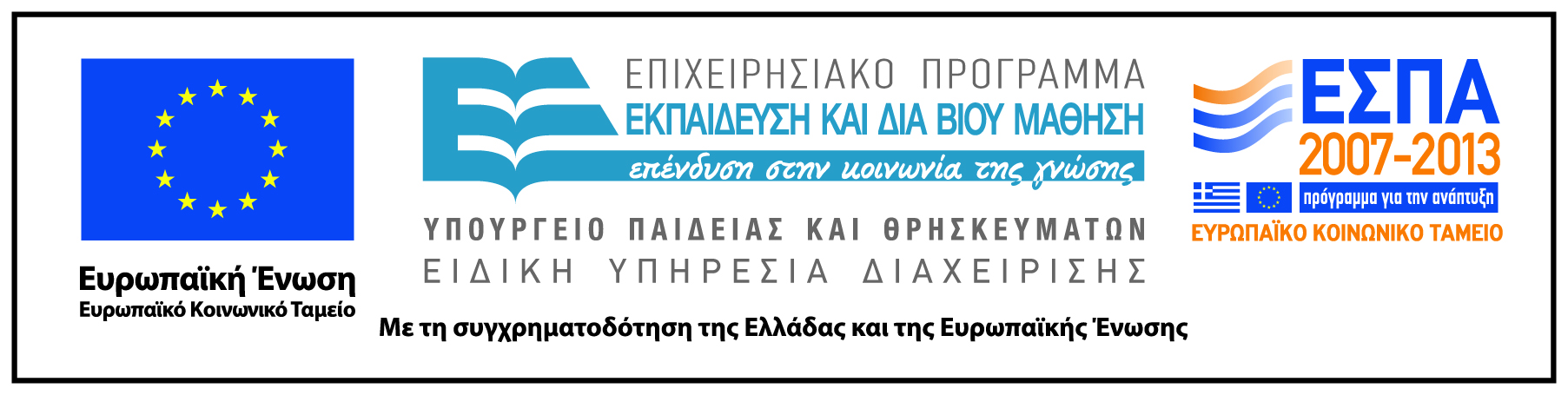